Information
Address: Forsyth House, 20 Queen St, Blackpool FY1 1PD 
Contact: 07714916595
 121 sessions including – employment support, debt support, accommodation support. Waterfront Wellbeing Walk – we can chat and walk getting out in to the fresh air and taking time to reflect and be mindful during our activity. Quiz – build on your problem solving / teamwork skillsEmployment afternoon – job search, CV writing, disclosure advice.
January  – WEEK 1
Self: Activities that work on the individual
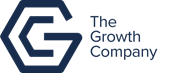 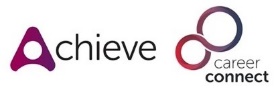 Relationships: Activities that work with peers/families/friends
This programme is delivered by HMPPS CFO
Society: Activities contributing to the community outside of the CFO Activity Hub
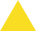 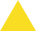 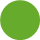 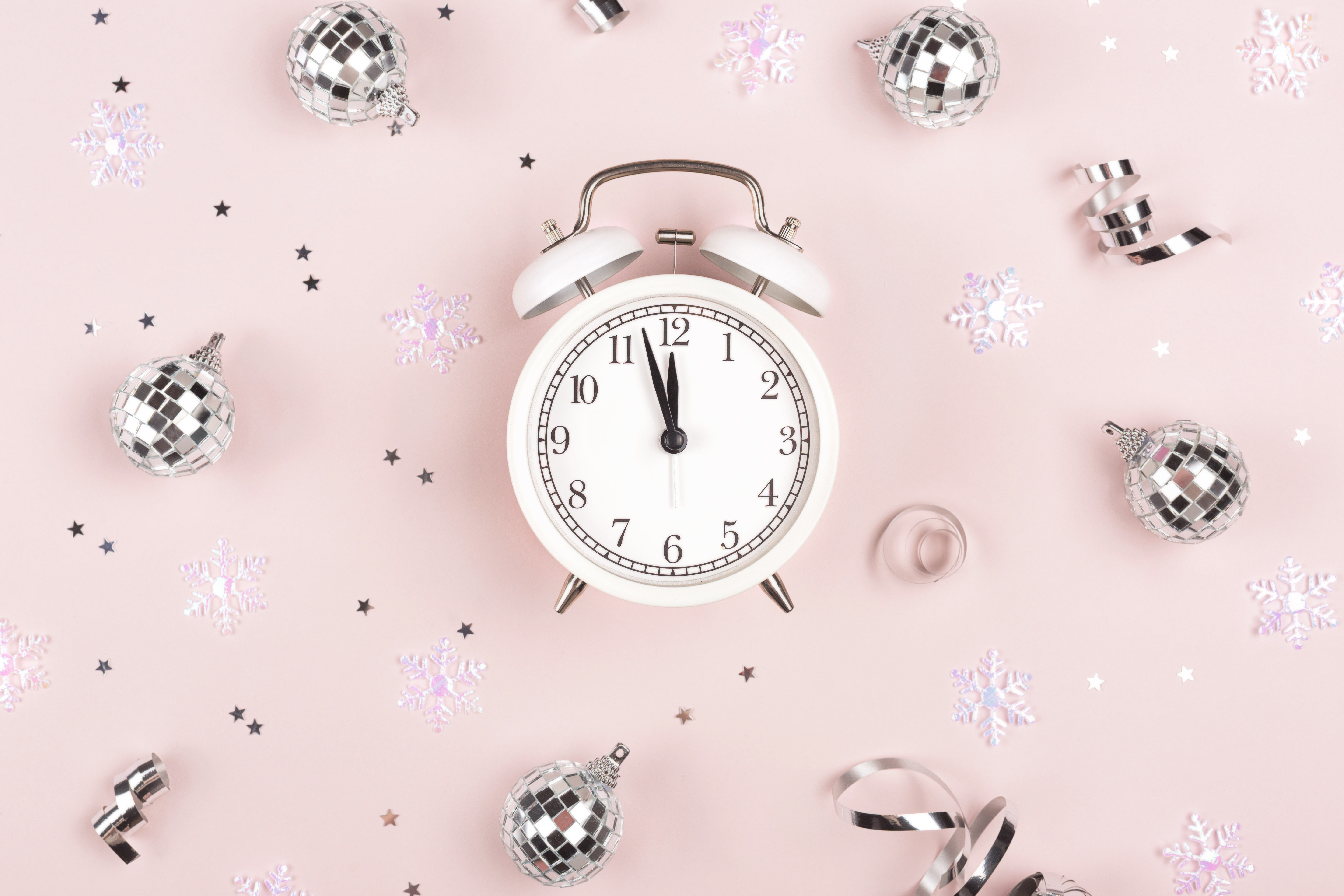 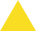 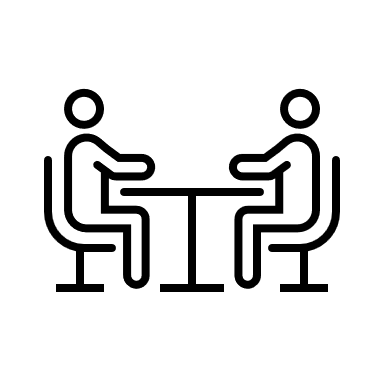 NEW 

YEAR'S​

EVE​
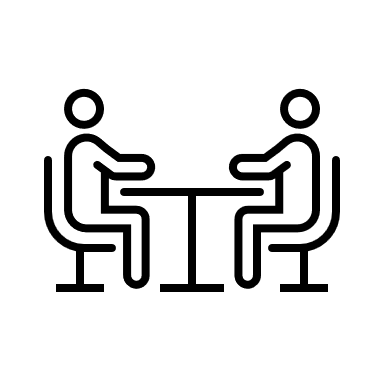 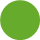 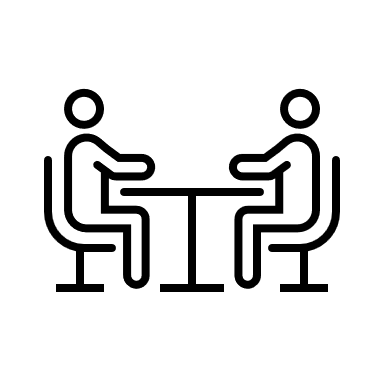 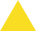 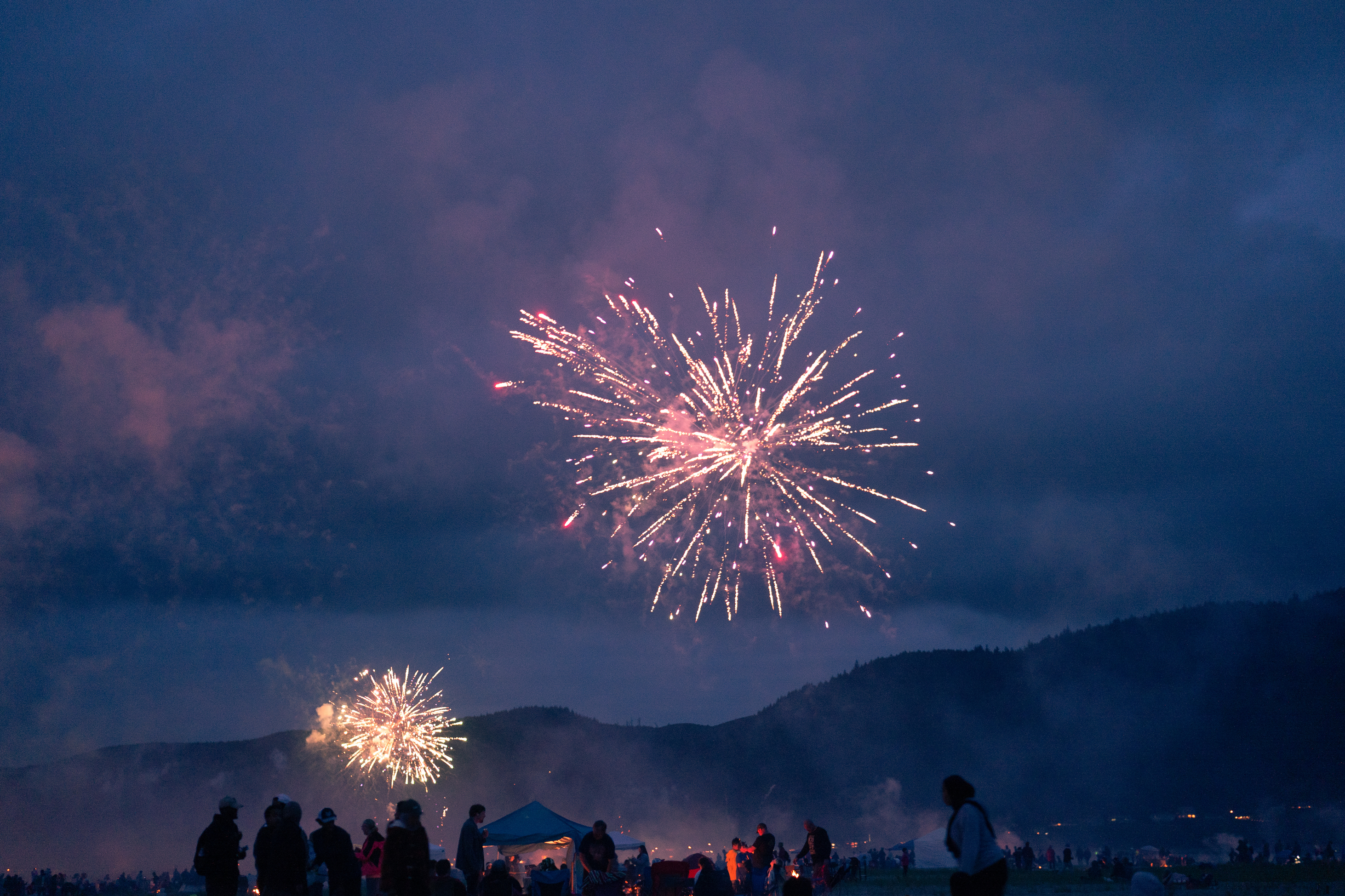 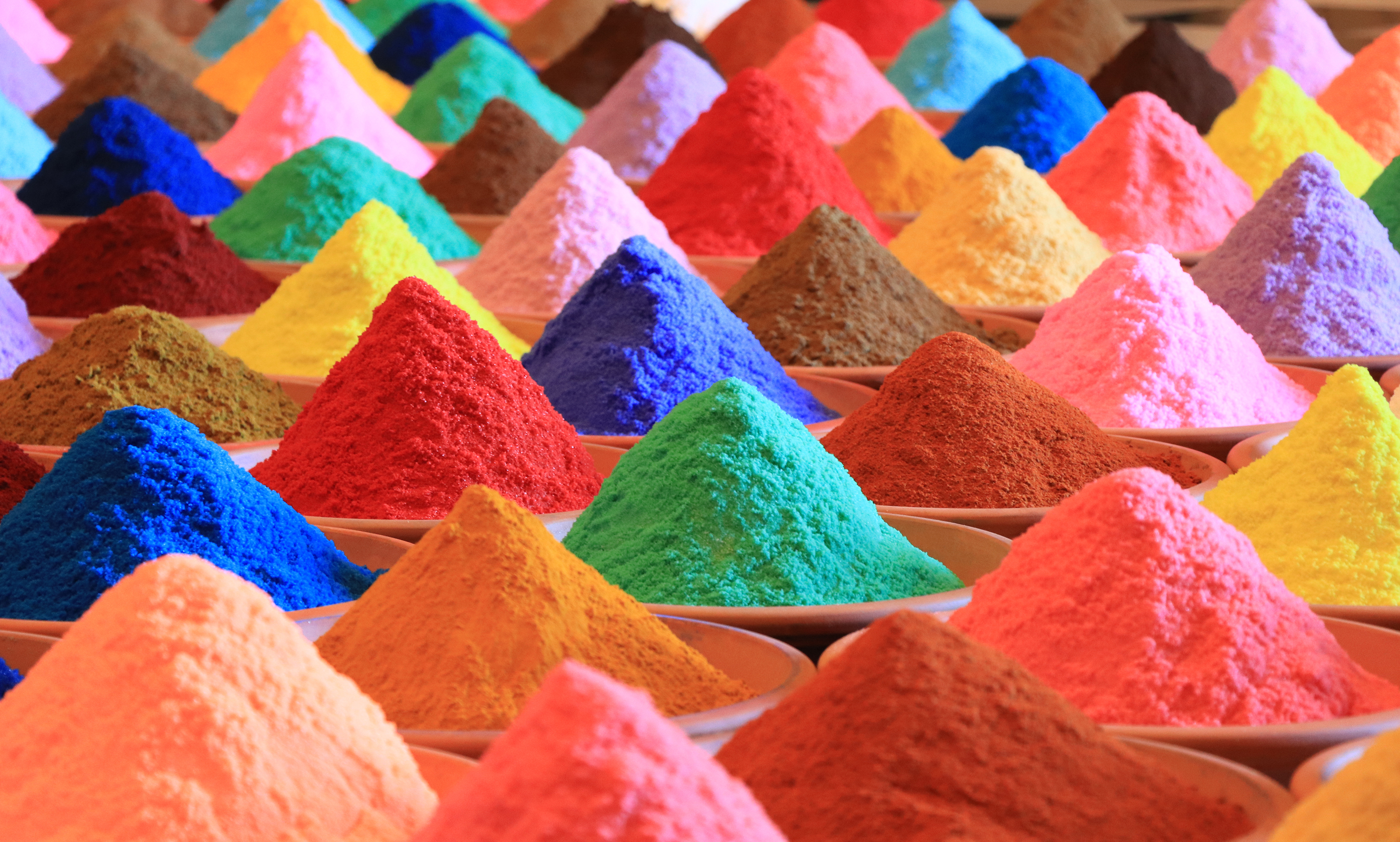 [Speaker Notes: Social Inclusion Work focused activities Housing Activities Confidence Building]
Information
Address:  Forsyth House, 20 Queen St, Blackpool FY1 1PD 
Contact: 07714916595
121 sessions including - job search, cv writing, debt support, accommodation support. World Mental Health Day – Coffee & Chat for support Quiz – build on your problem solving / teamwork skillsEmployment afternoon – job search, CV writing, disclosure advice.
January  – WEEK 2
Self: Activities that work on the individual
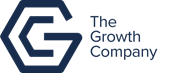 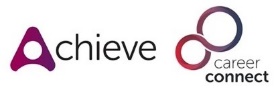 Relationships: Activities that work with peers/families/friends
This programme is delivered by HMPPS CFO
Society: Activities contributing to the community outside of the CFO Activity Hub
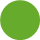 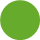 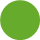 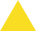 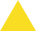 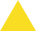 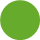 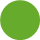 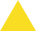 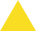 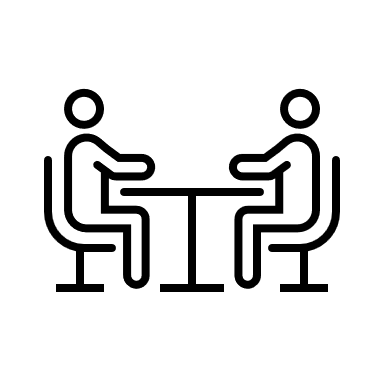 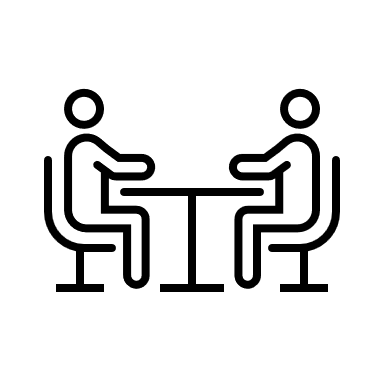 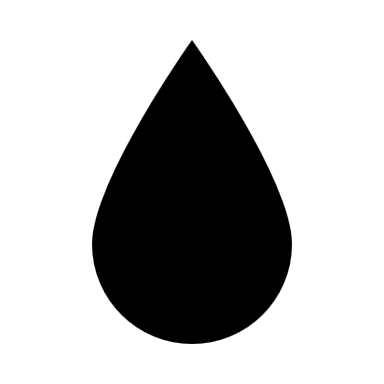 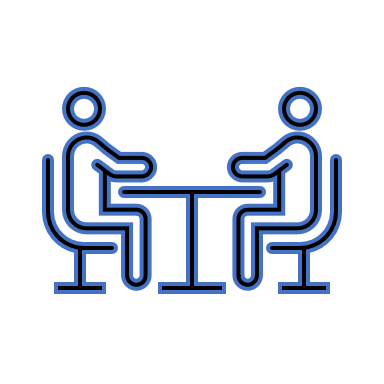 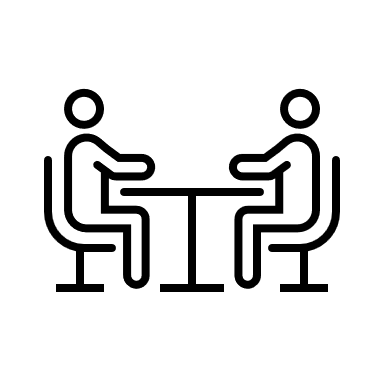 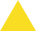 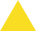 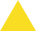 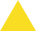 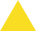 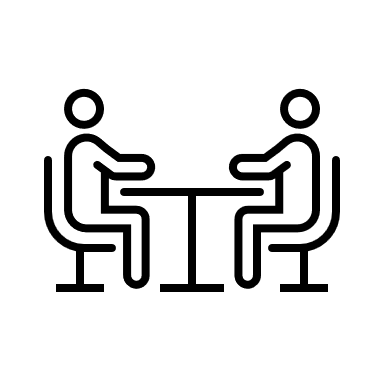 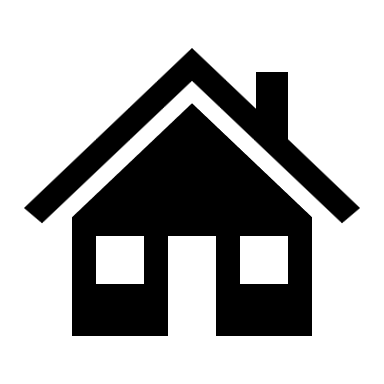 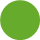 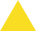 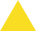 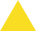 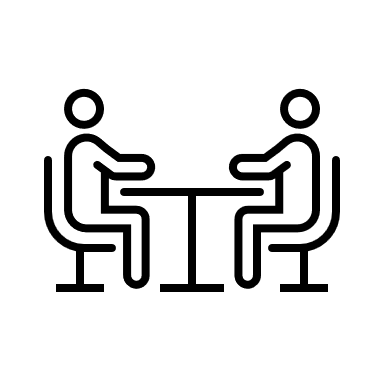 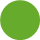 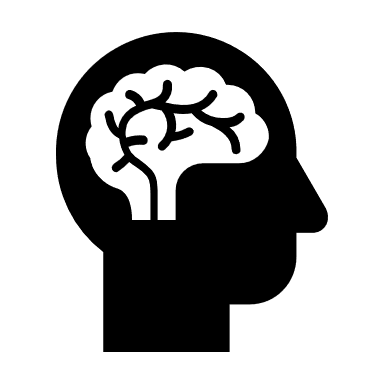 [Speaker Notes: Social Inclusion Work focused activities Housing Activities Confidence Building]
Information
Address:  Forsyth House, 20 Queen St, Blackpool FY1 1PD 
Contact: 07714916595
121 sessions including – employment support, debt support, accommodation support. Waterfront Wellbeing Walk – we can chat and walk getting out in to the fresh air and taking time to reflect and be mindful during our activity. Quiz – build on your problem solving / teamwork skillsEmployment afternoon – job search, CV writing, disclosure advice.
January  – WEEK 3
Self: Activities that work on the individual
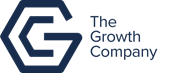 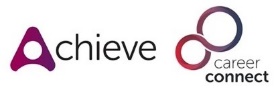 Relationships: Activities that work with peers/families/friends
This programme is delivered by HMPPS CFO
Society: Activities contributing to the community outside of the CFO Activity Hub
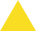 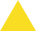 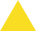 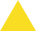 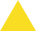 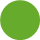 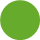 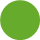 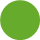 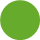 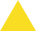 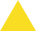 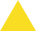 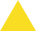 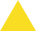 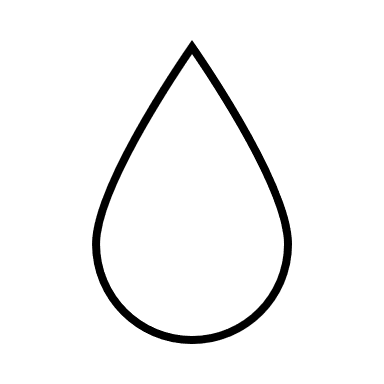 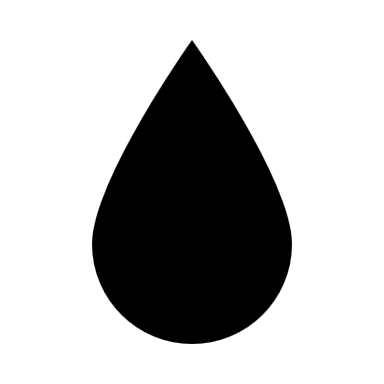 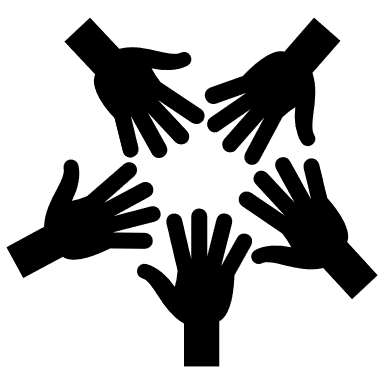 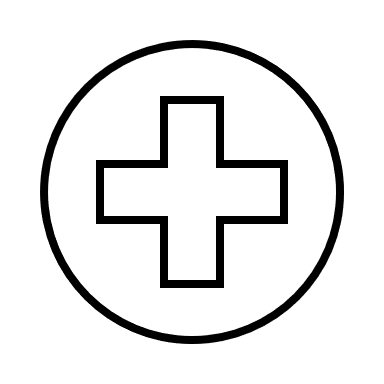 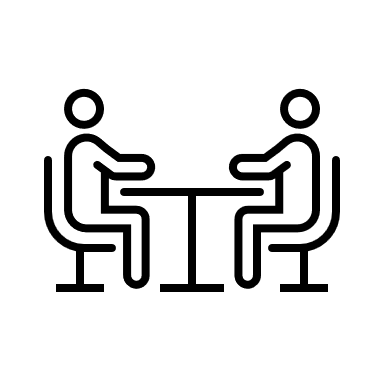 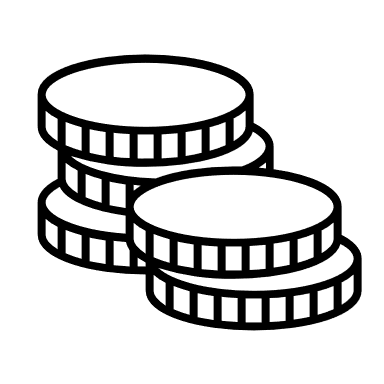 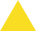 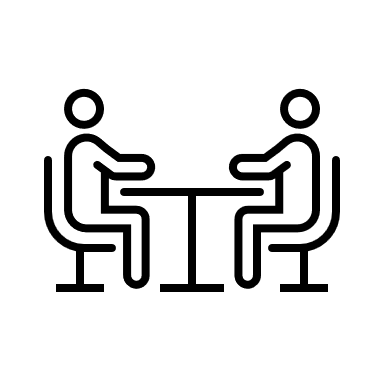 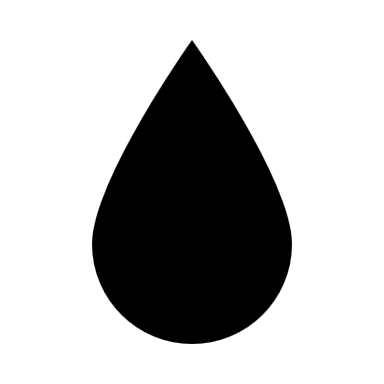 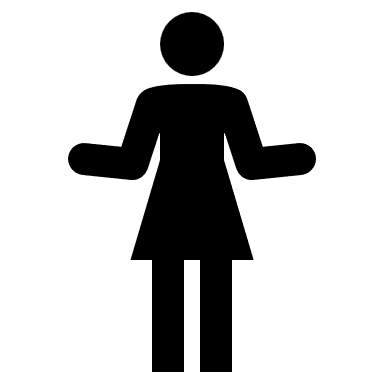 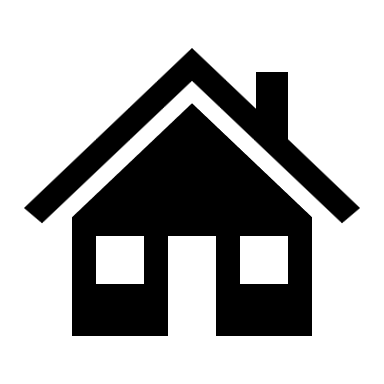 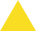 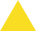 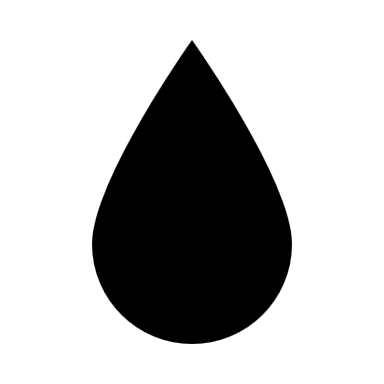 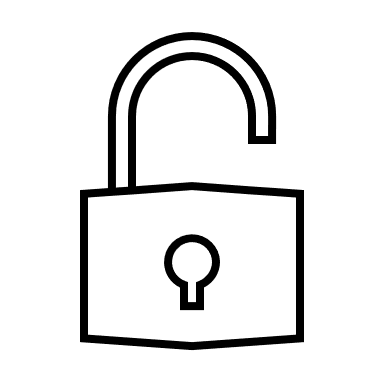 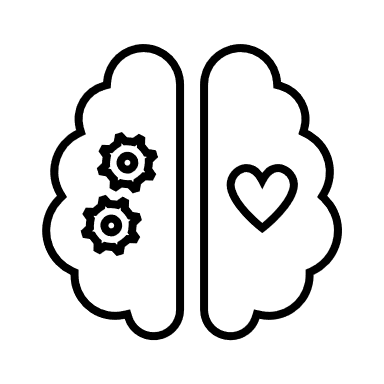 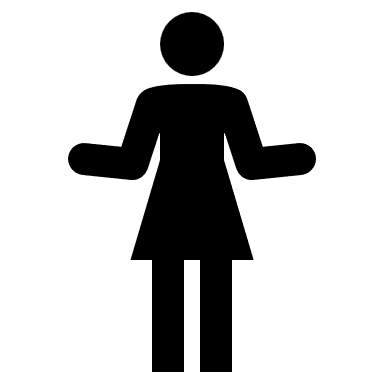 [Speaker Notes: Social Inclusion Work focused activities Housing Activities Confidence Building]
Information
Address Forsyth House, 20 Queen St, Blackpool FY1 1PD 
Contact: 07714916595
 121 sessions including - job search, cv writing, debt support, accommodation support. CV & Disclosure – Get Job Ready with the basics of CV and Disclosure support Quiz – build on your problem solving / teamwork skillsEmployment afternoon – job search, CV writing, disclosure advice.
January  – WEEK 4
Self: Activities that work on the individual
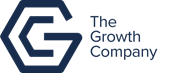 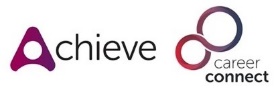 Relationships: Activities that work with peers/families/friends
This programme is delivered by HMPPS CFO
Society: Activities contributing to the community outside of the CFO Activity Hub
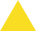 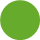 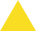 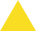 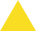 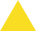 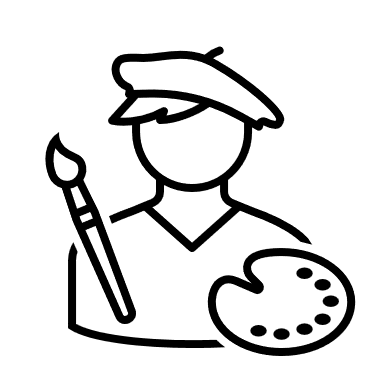 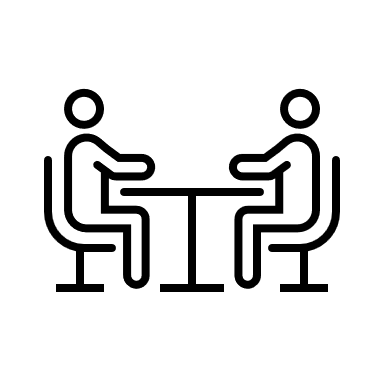 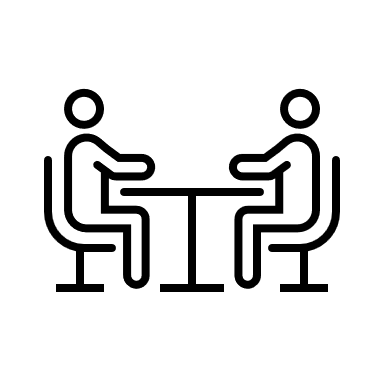 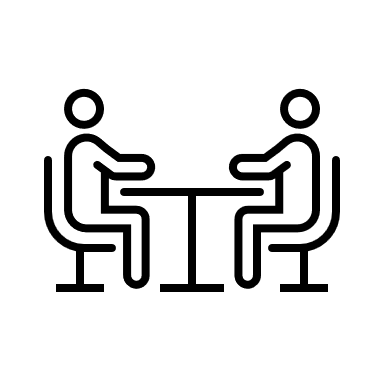 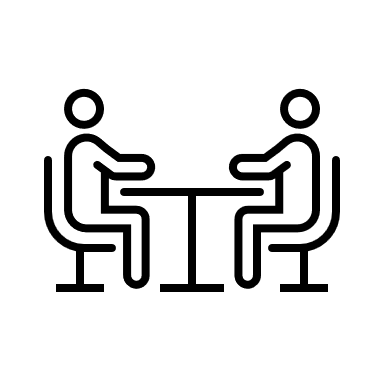 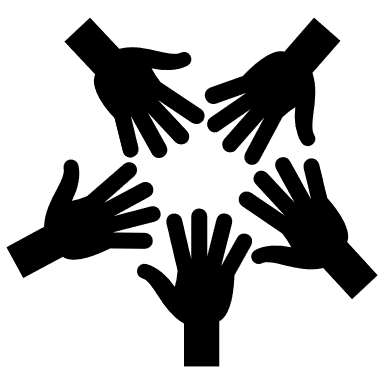 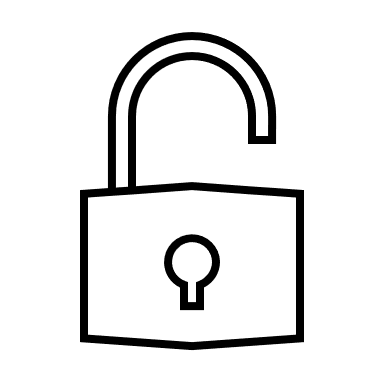 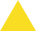 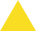 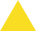 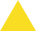 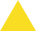 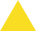 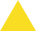 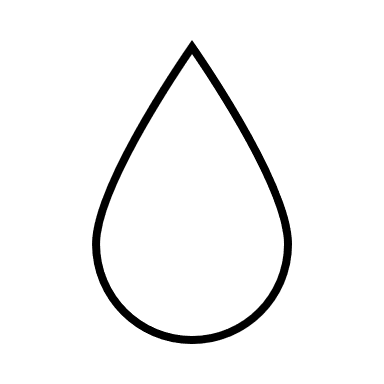 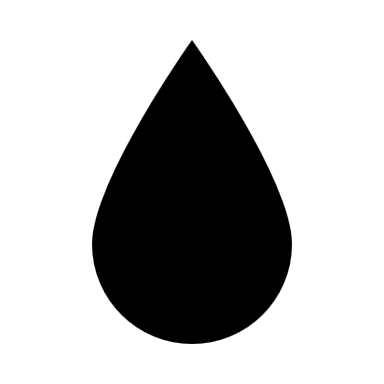 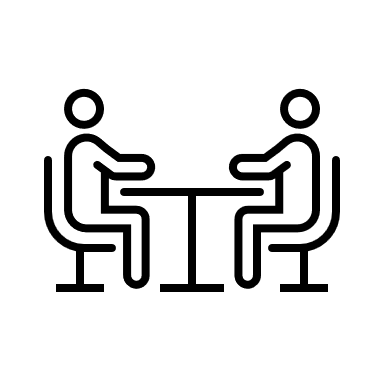 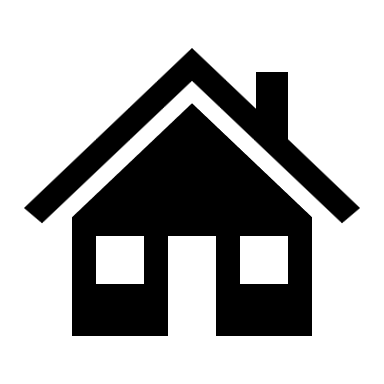 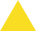 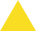 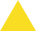 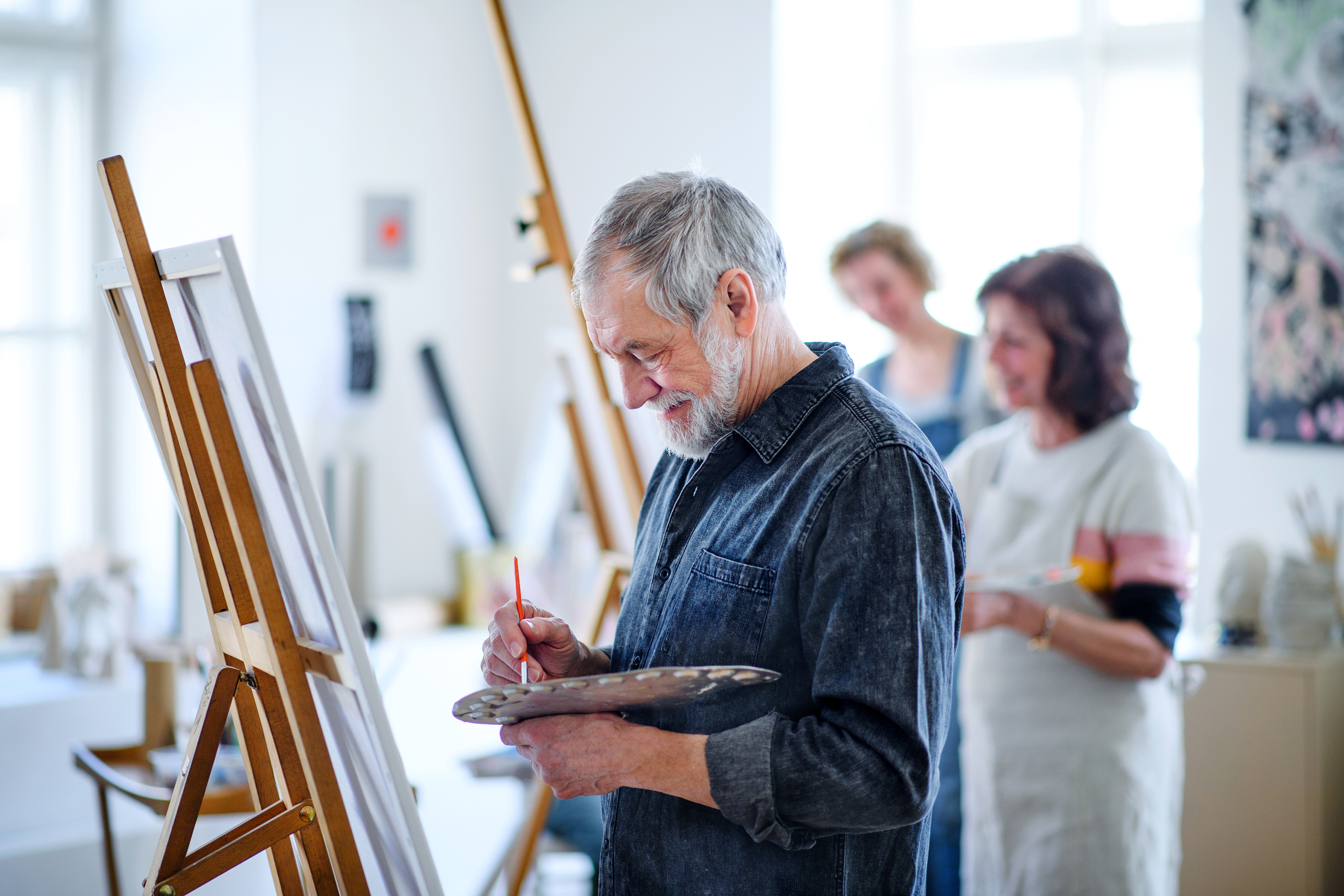 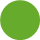 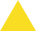 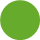 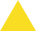 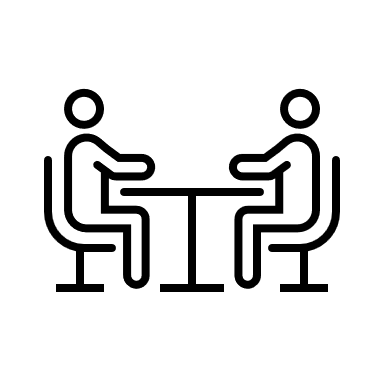 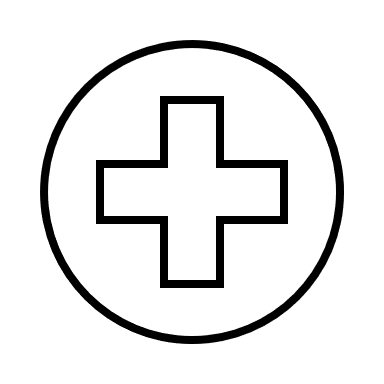 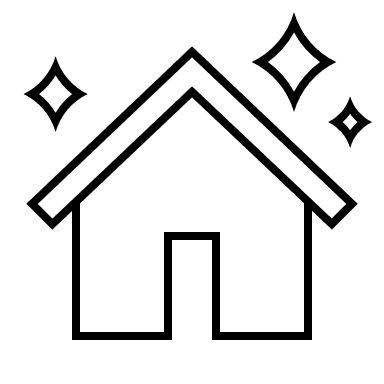 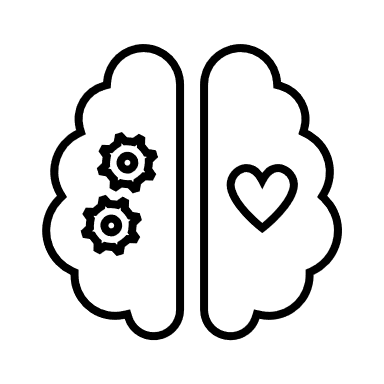 [Speaker Notes: Social Inclusion Work focused activities Housing Activities Confidence Building]
Information
Address: Forsyth House, 20 Queen St, Blackpool FY1 1PD 
Contact: 07714916595
 121 sessions including – employment support, debt support, accommodation support. Waterfront Wellbeing Walk – we can chat and walk getting out in to the fresh air and taking time to reflect and be mindful during our activity. Quiz – build on your problem solving / teamwork skillsEmployment afternoon – job search, CV writing, disclosure advice.
January  – WEEK 5
Self: Activities that work on the individual
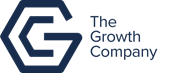 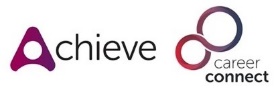 Relationships: Activities that work with peers/families/friends
This programme is delivered by HMPPS CFO
Society: Activities contributing to the community outside of the CFO Activity Hub
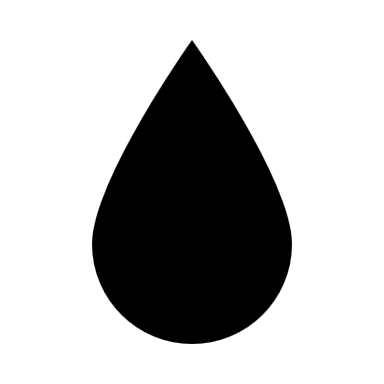 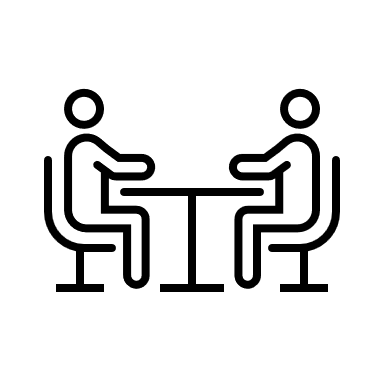 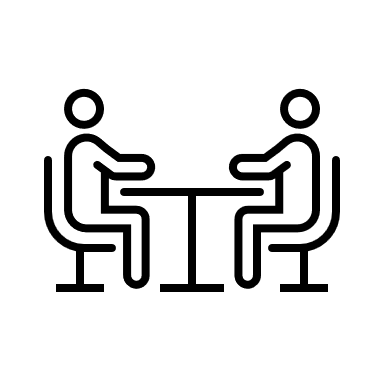 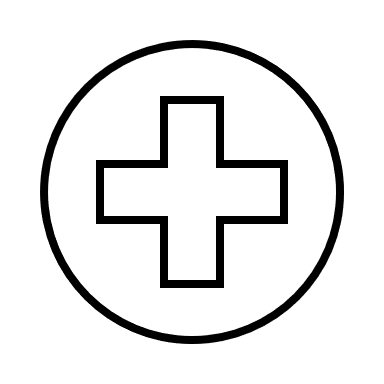 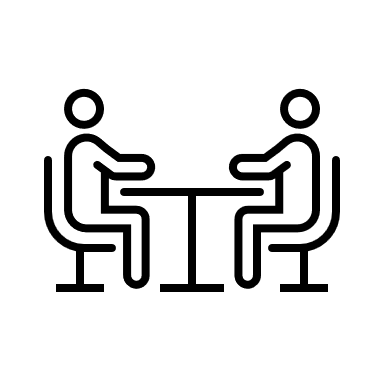 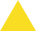 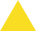 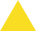 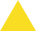 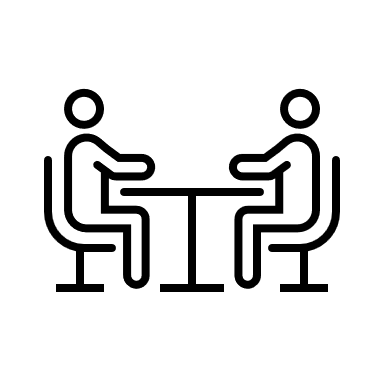 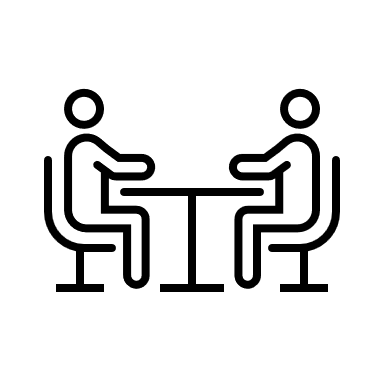 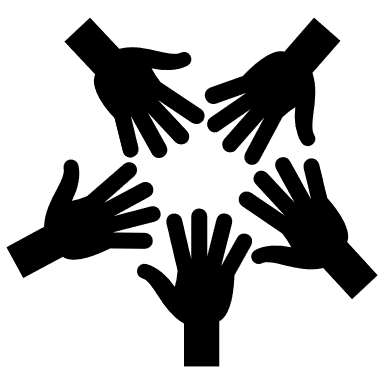 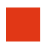 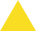 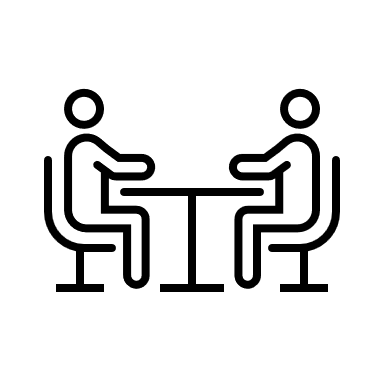 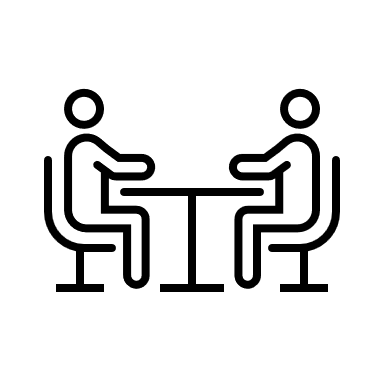 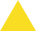 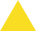 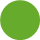 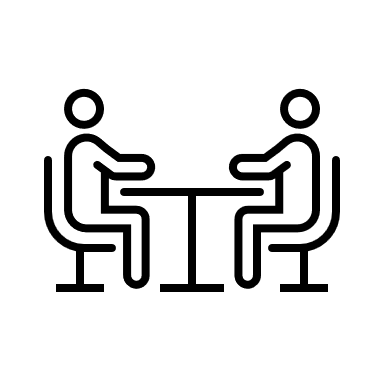 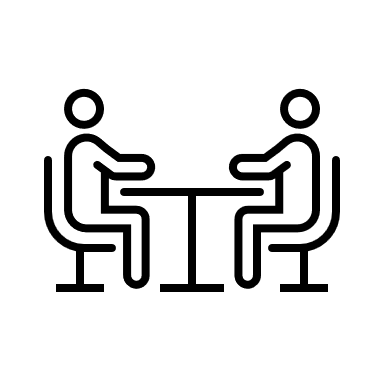 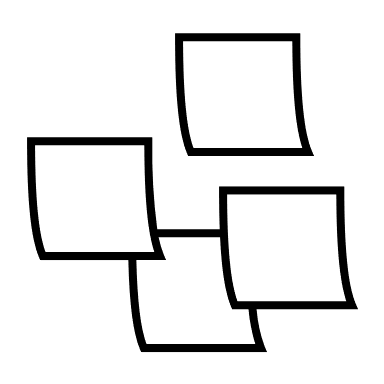 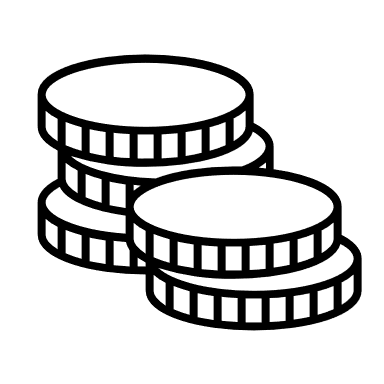 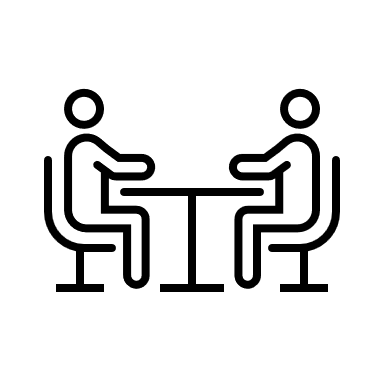 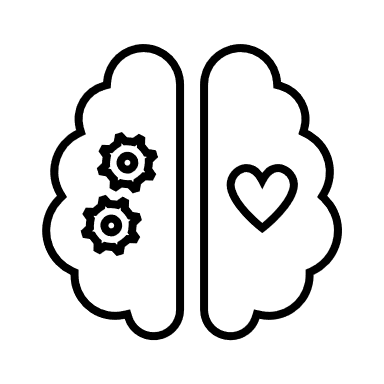 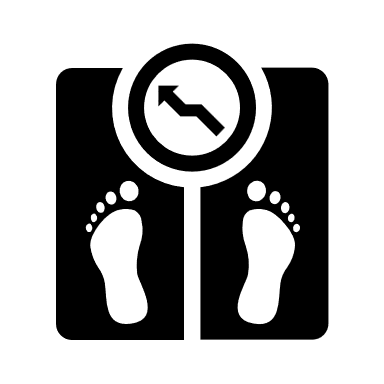 [Speaker Notes: Social Inclusion Work focused activities Housing Activities Confidence Building]
Address: Forsyth House,
 20 Queen St, Blackpool FY1 1PD 
Tel:07714916595
January Activities to look out for…
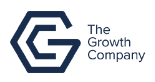 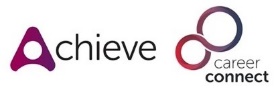 Interested in gaining new knowledge, ask about 
Walks, Coffee morning, How to sessions …
This programme is delivered by HMPPS CFO
These sessions will introduce new interests and help you widen your knowledge. You might learn something new and you might also share your knowledge with others.
Lego sessions, Wellbeing sessions, Mindfulness, Art Therapy, Basic Cookery Skills…
For support with motivation, confidence, isolation, ask about 
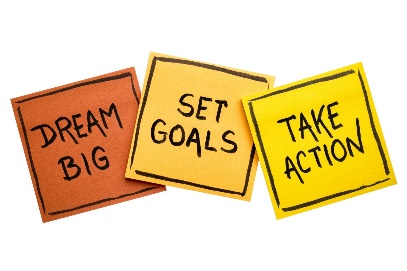 Get support breaking down big goals, into smaller, more manageable steps, build confidence and motivation to achieve these goals and focus on a positive future. Improve mental, physical and social wellbeing.
CV writing, disclosure letter writing, job searching, mock interviews …
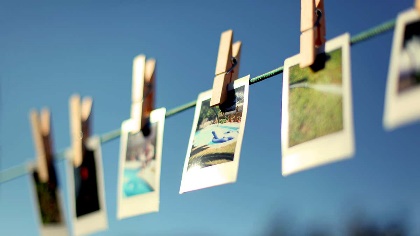 For employment support, ask about 
Looking for employment and unsure where to start? These sessions will give you a chance to prepare for job applications, interviews and employment and allow you to improve these skills for the future.